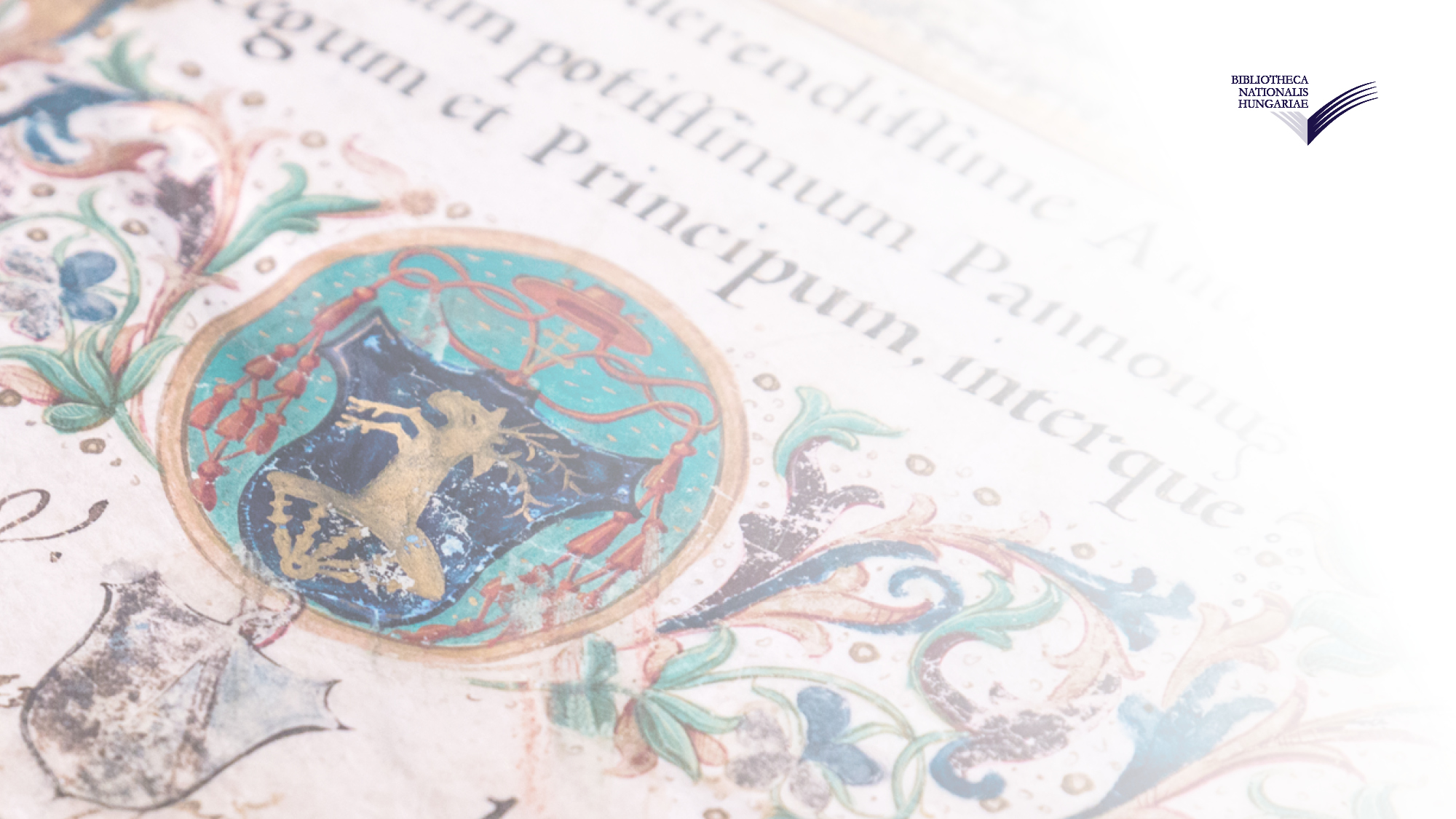 Egy műemlékkönyvtár lehetőségei
Németh Gábor 
OSZK
Ciszterci Műemlékkönyvtár
Műemlékkönyvtár
eredeti helyen megőrzött
történeti, művelődéstörténeti könyvtár
részében vagy egészében eredeti csoportosításban
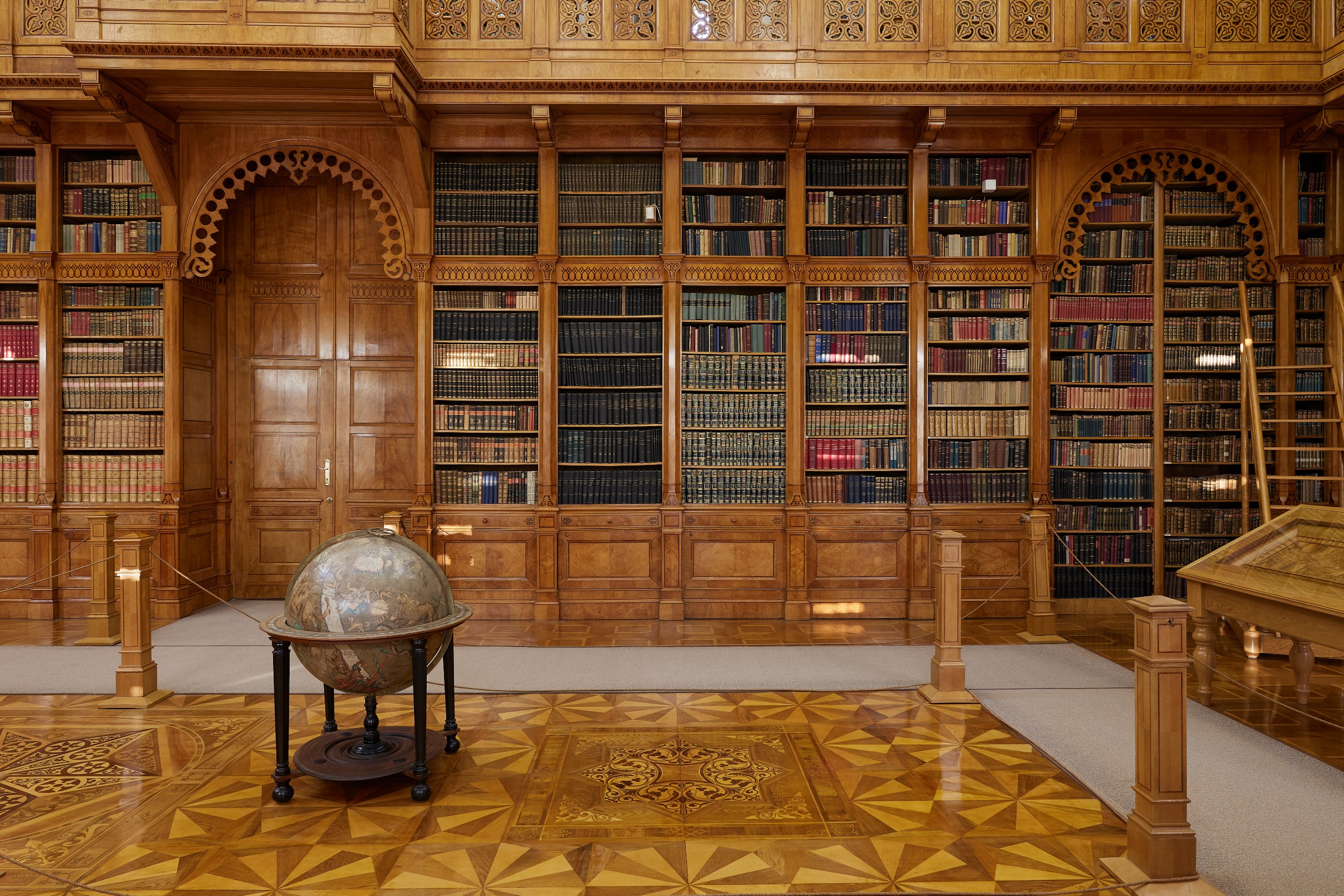 A műemlékkönyvtár kialakulása
Elhagyott kastélyok, kúriák,
államosított intézmények (iskolák),
feloszlatott szerzetesrendek
könyvállományának begyűjtése.

Országos Könyvtári Központ
Népkönyvtári Központ, Országos Széchényi Könyvtár
1.363.000 kötet

Kevés maradhatott eredeti helyén, ezekből formálódnak a műemlékkönyvtárak.
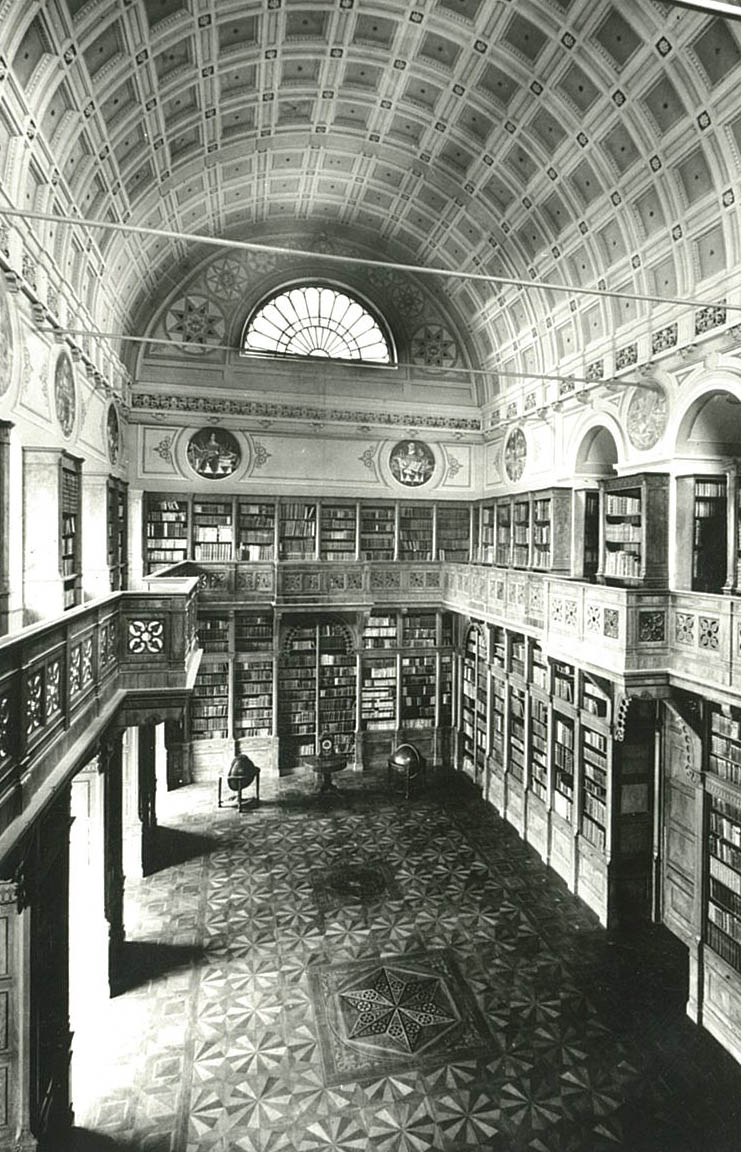 Problémák
siralmas állapotok
rovar- és gombafertőzések
funkció megtalálása
OSZK műemlékkönyvtárai
Helikon Könyvtár, Keszthely 1948-1973
Bajza József Műemlékkönyvtár, Gyöngyös 1953-1985
Reguly Antal Műemlékkönyvtár, Zirc 1953-
A Reguly Antal Műemlékkönyvtár az 1970-es években
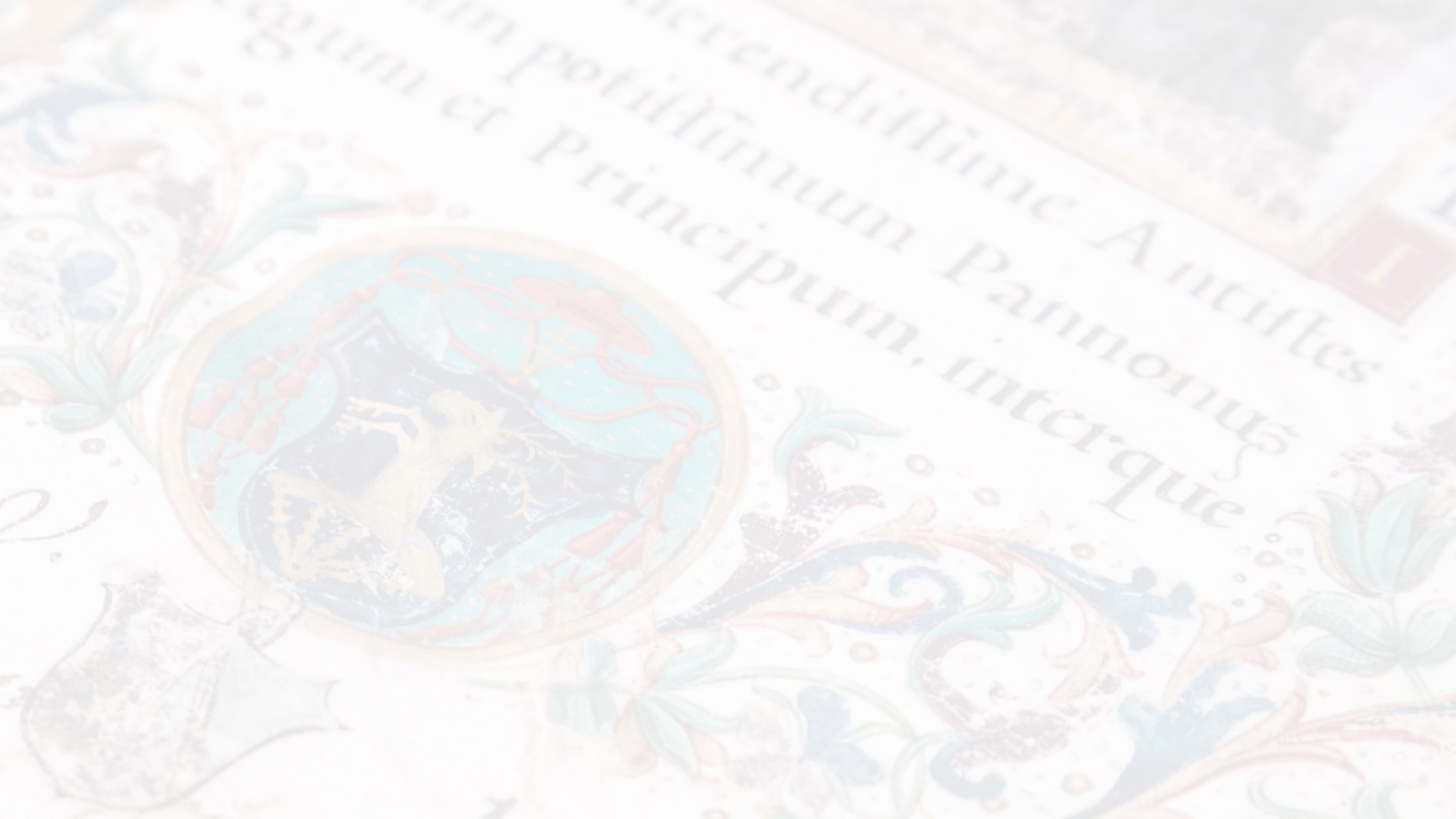 A műemlékkönyvtár funkciói
kutatások támogatása
idegenforgalom
helytörténeti anyag gyűjtése
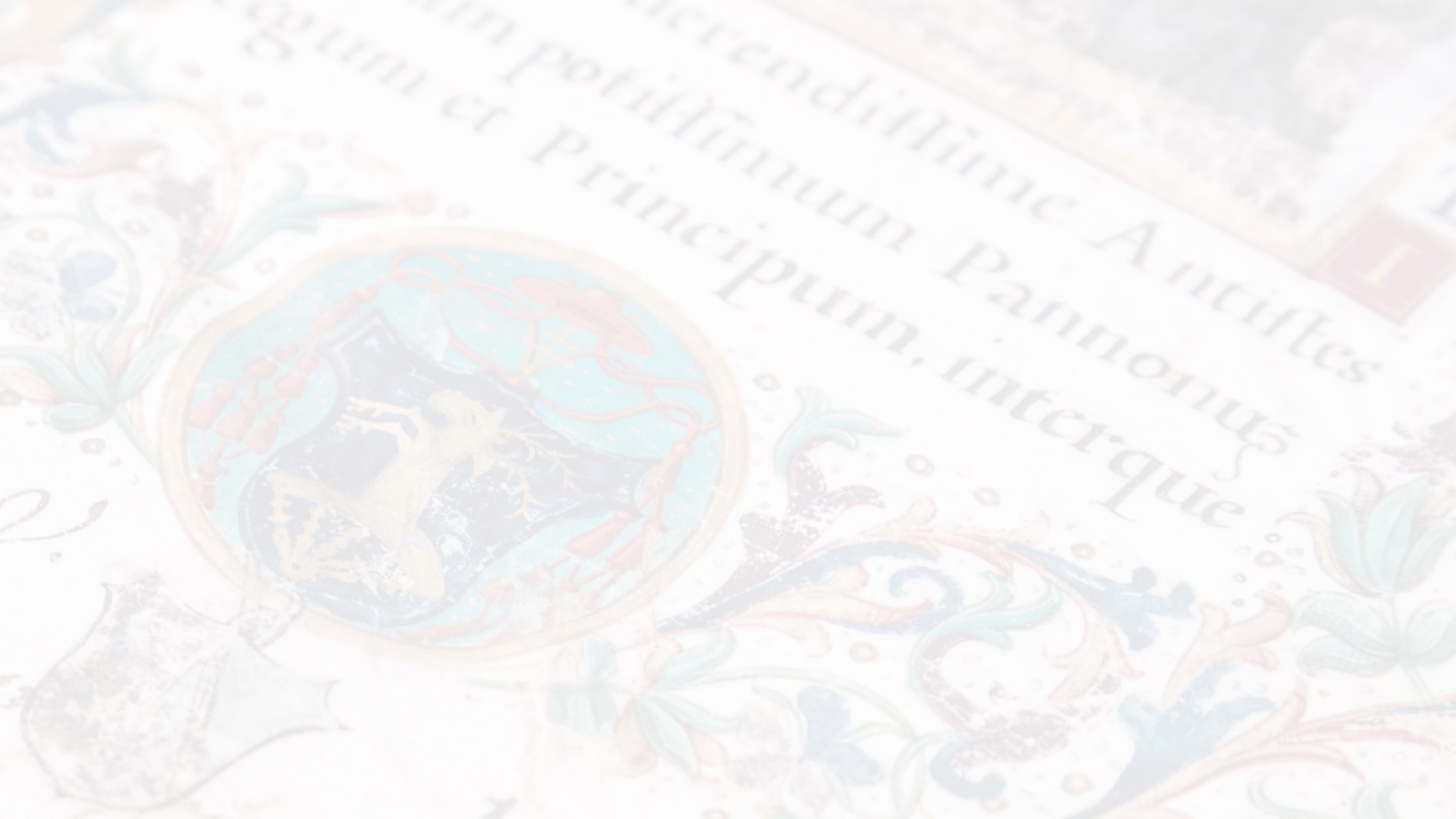 Megújulási terv
Műszaki
2020-2021. kutatószobák, a barokk terem és a műemlékfolyosó
2022. belső galléria
2023. kisterem, kiállítás megújítása, informatika
irodák
nagyterem
Szakmai
2022. barokk terem revízió, feldolgozás, galéria selejtezés, digitalizálás
2023. kisterem revízió, feldolgozás, RFID
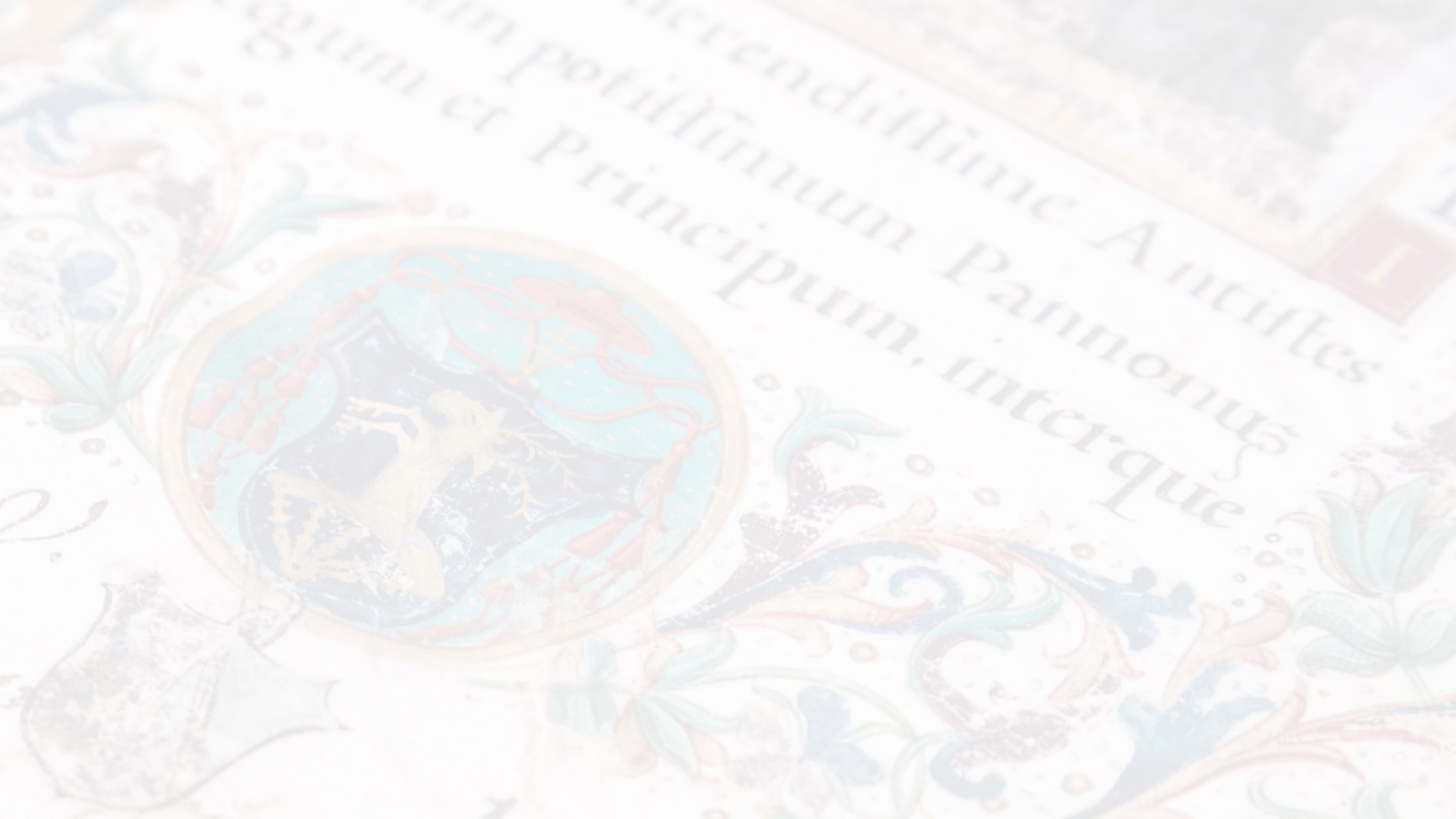 Kutatószobák
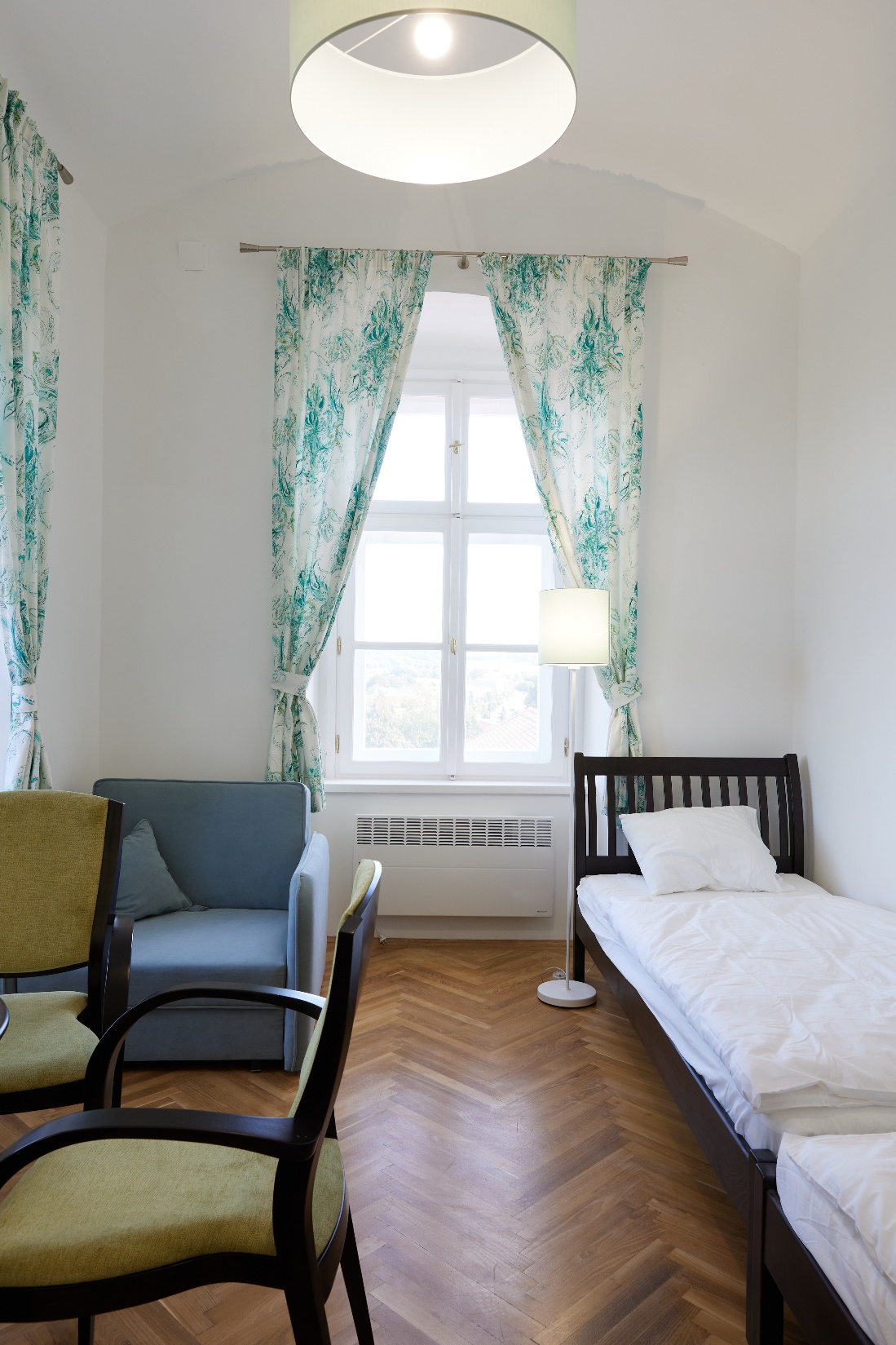 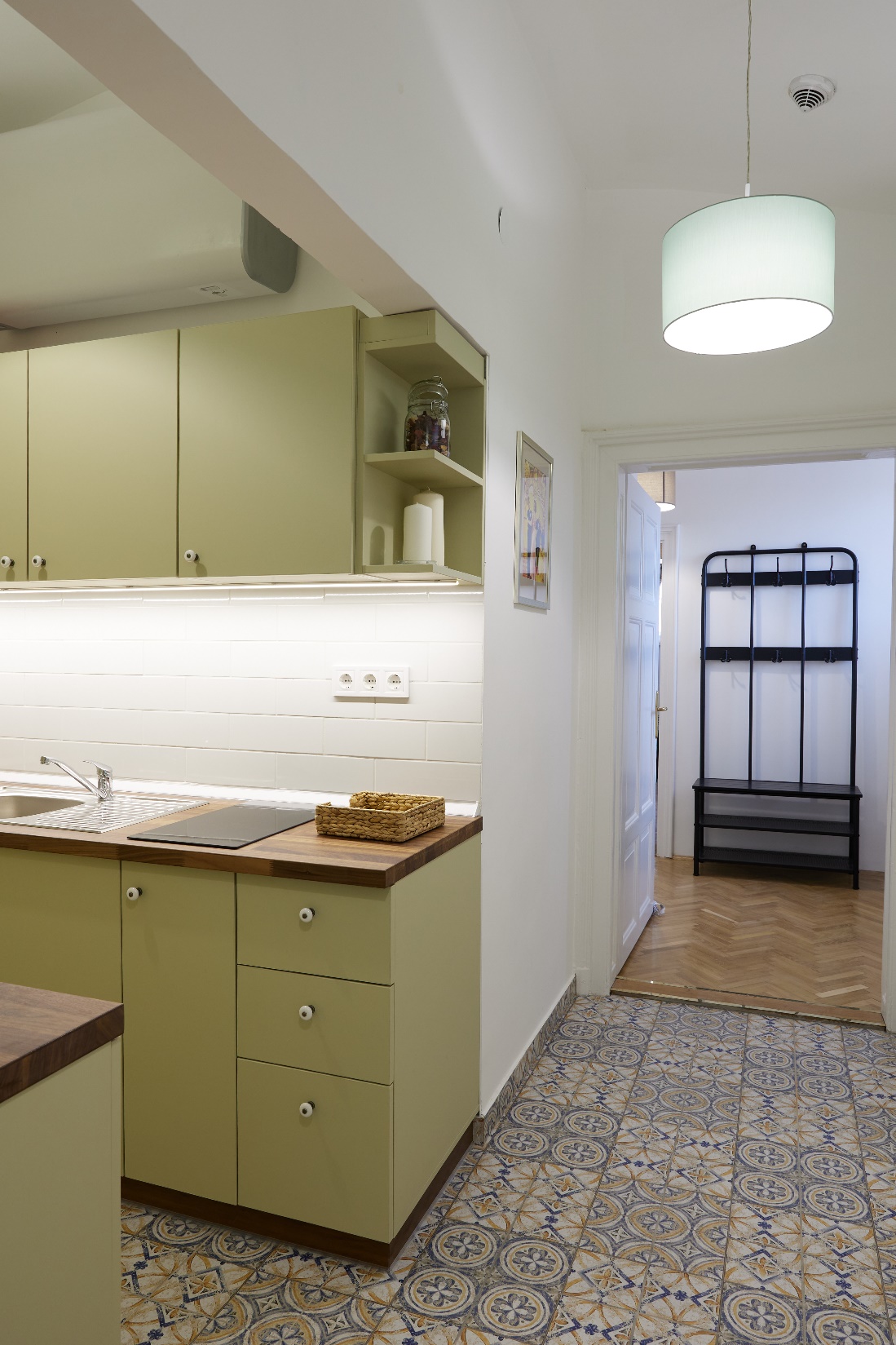 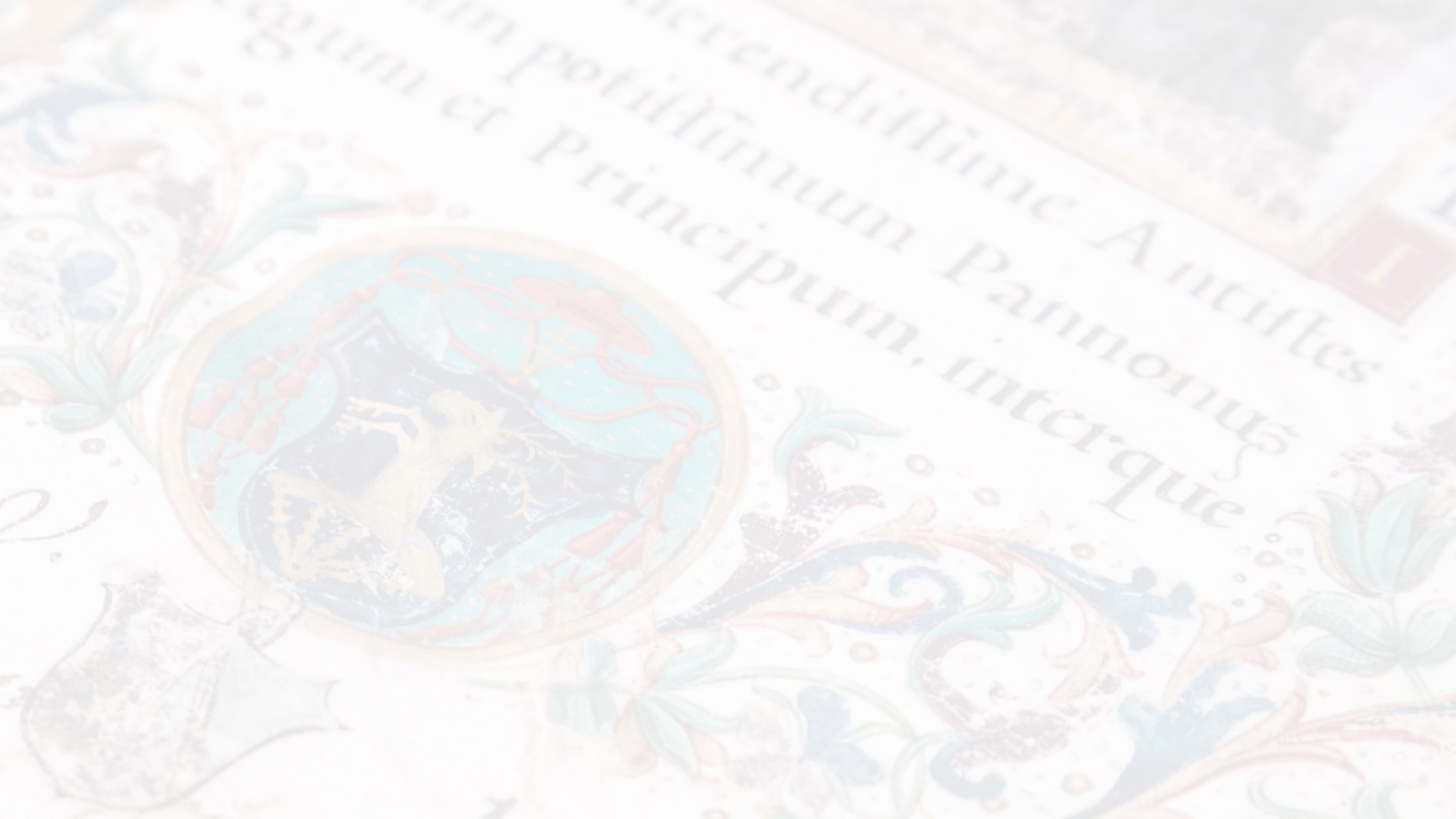 Az óra
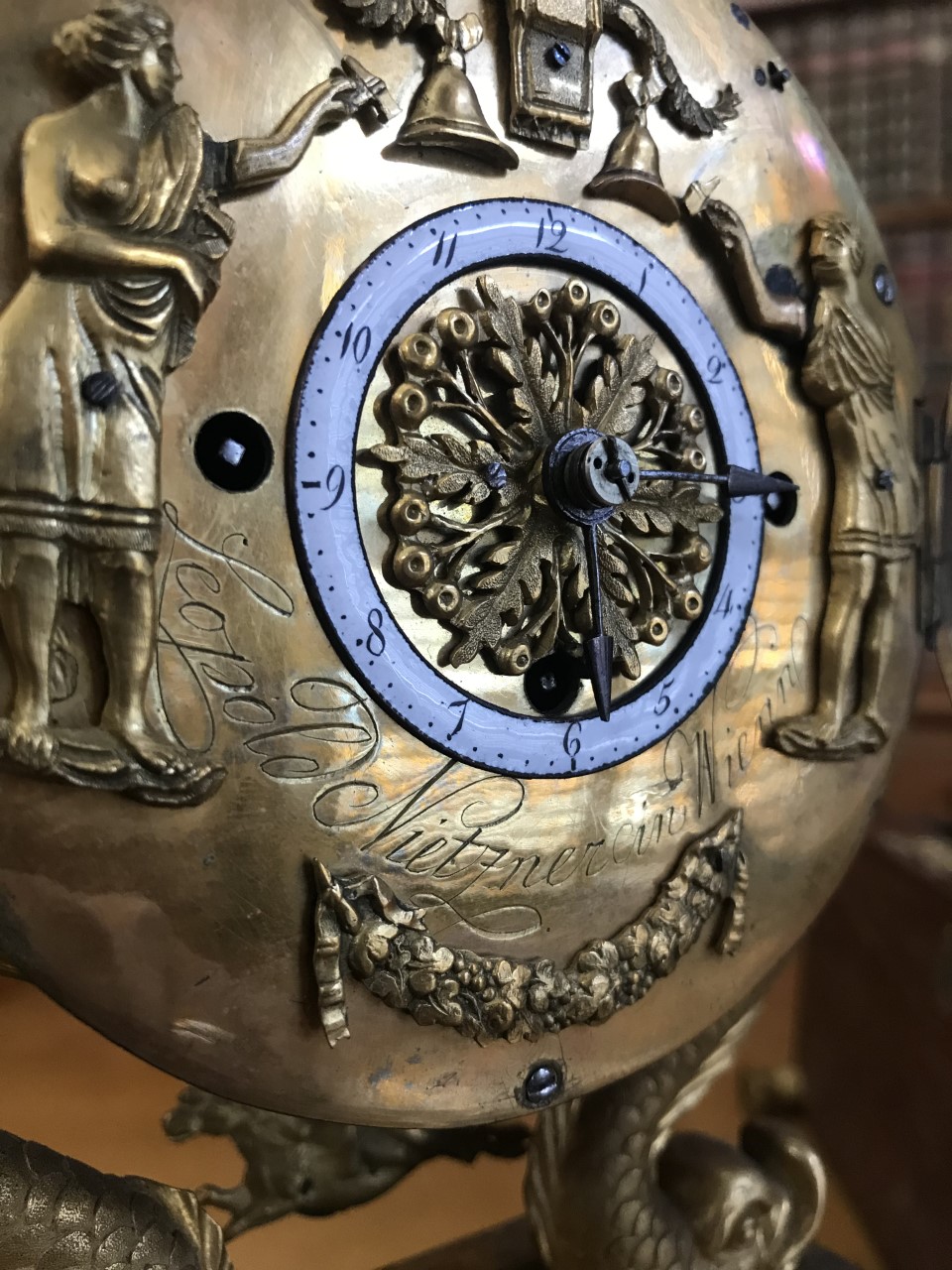 MEGNEVEZÉS: Asztali óra 
KOR: 1810 
KELETKEZÉS HELYE: Bécs 
ANYAG: bronz 
TECHNIKA: aranyozott 
MÉRET: magasság: 38,50 cm, átmérő: 45,00 cm
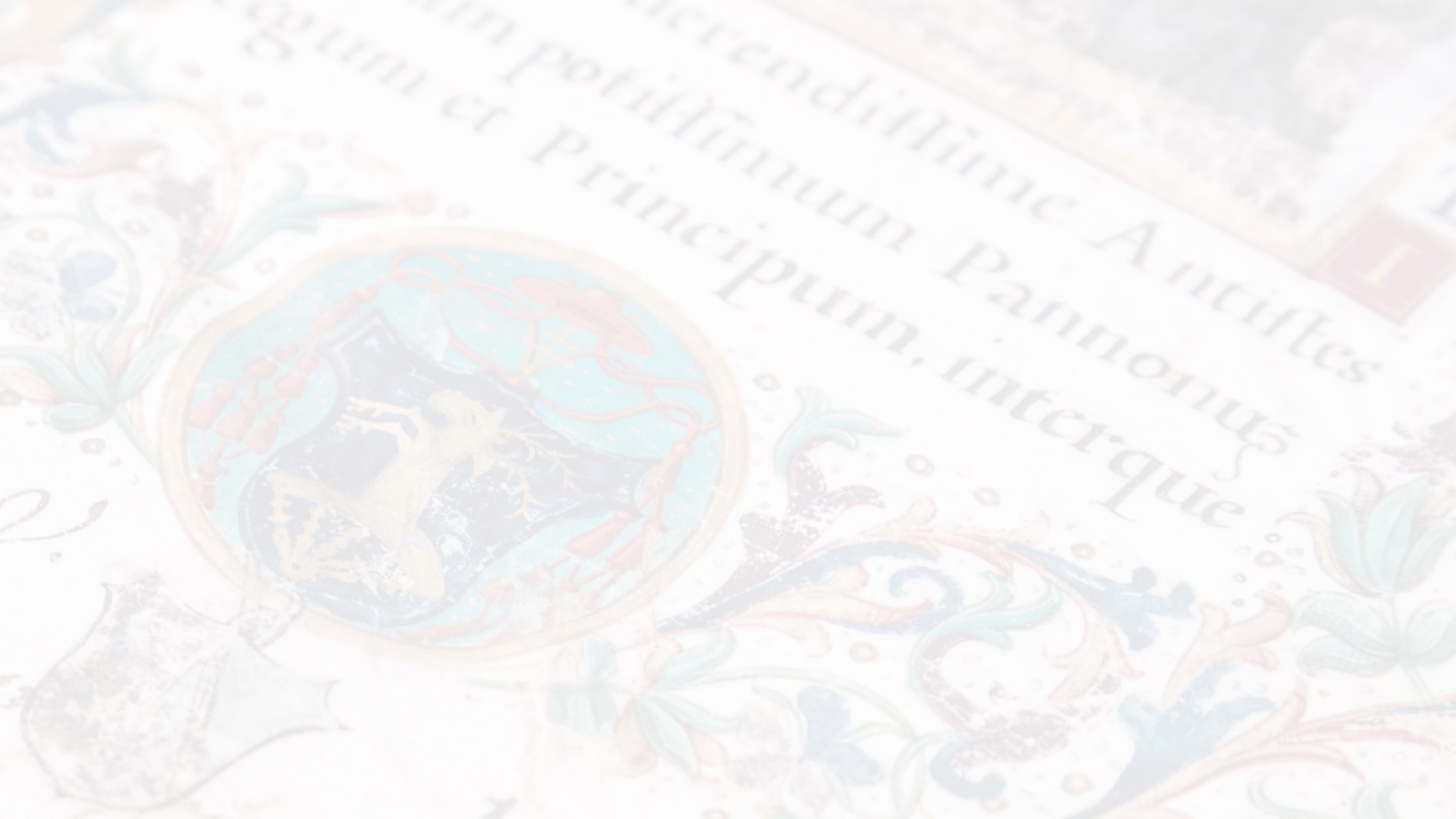 Barokk terem
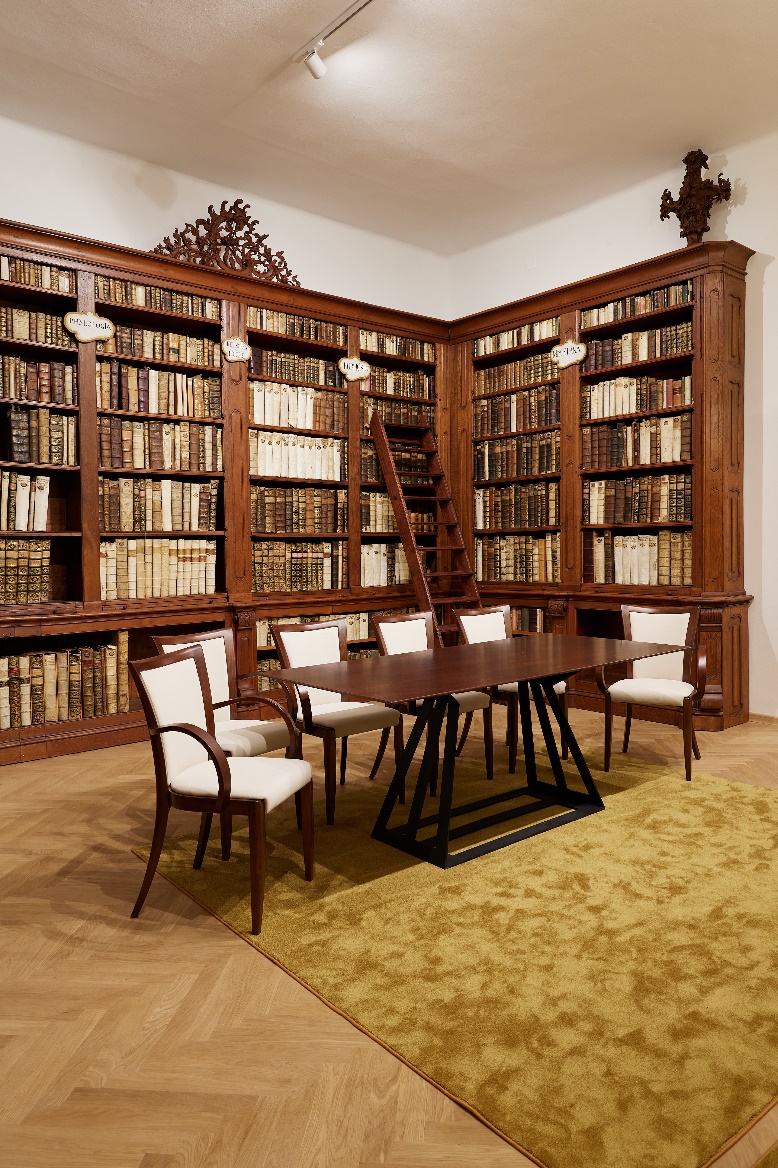 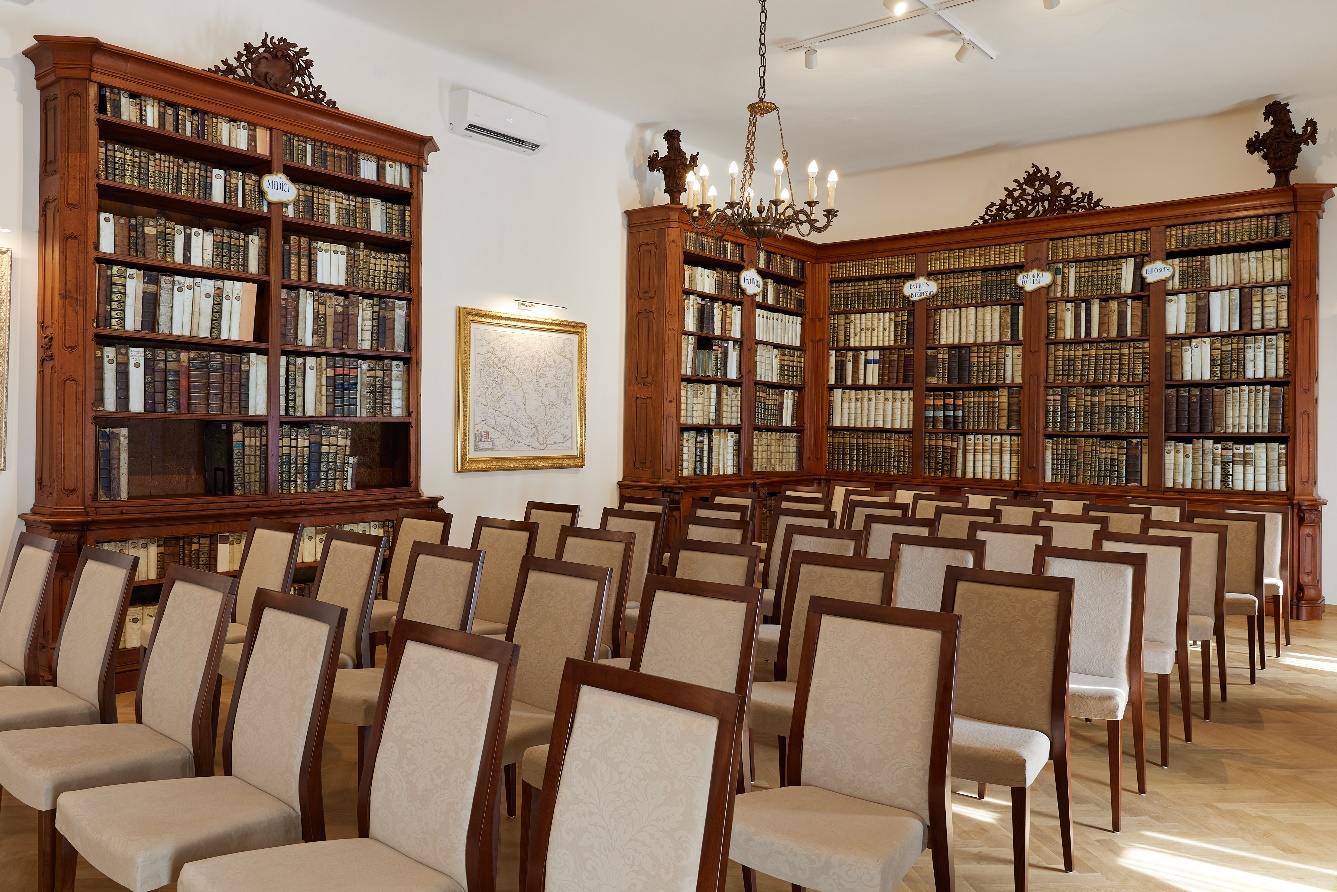 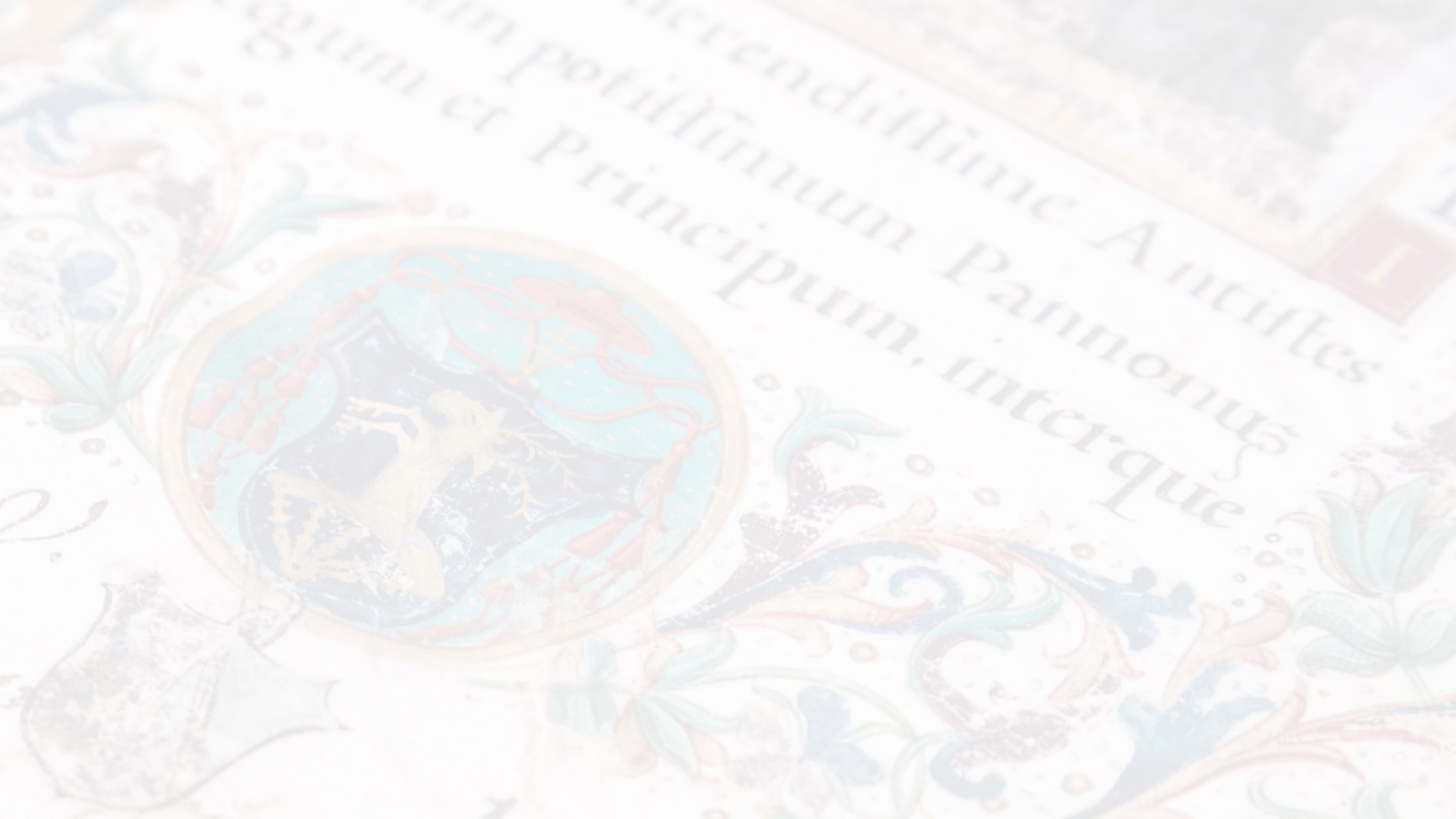 Műemlék folyosó
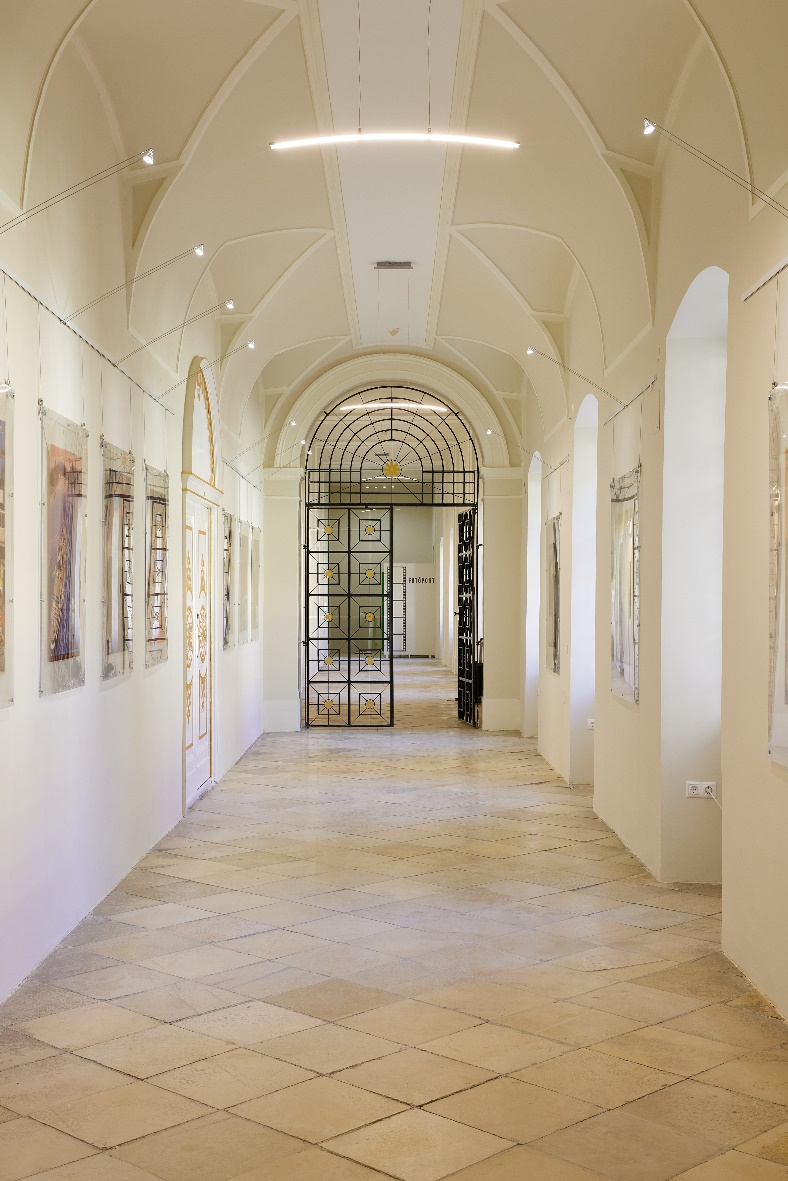 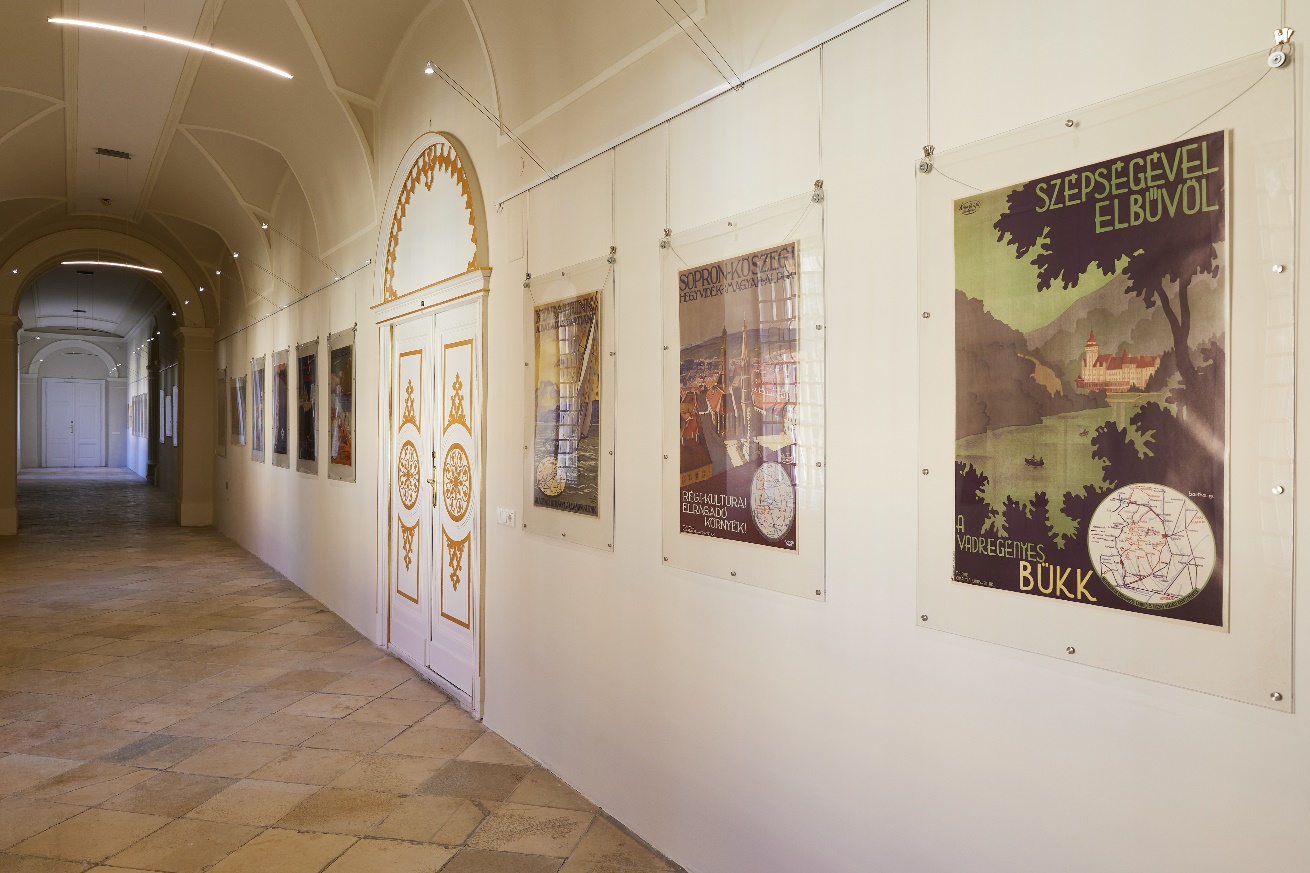 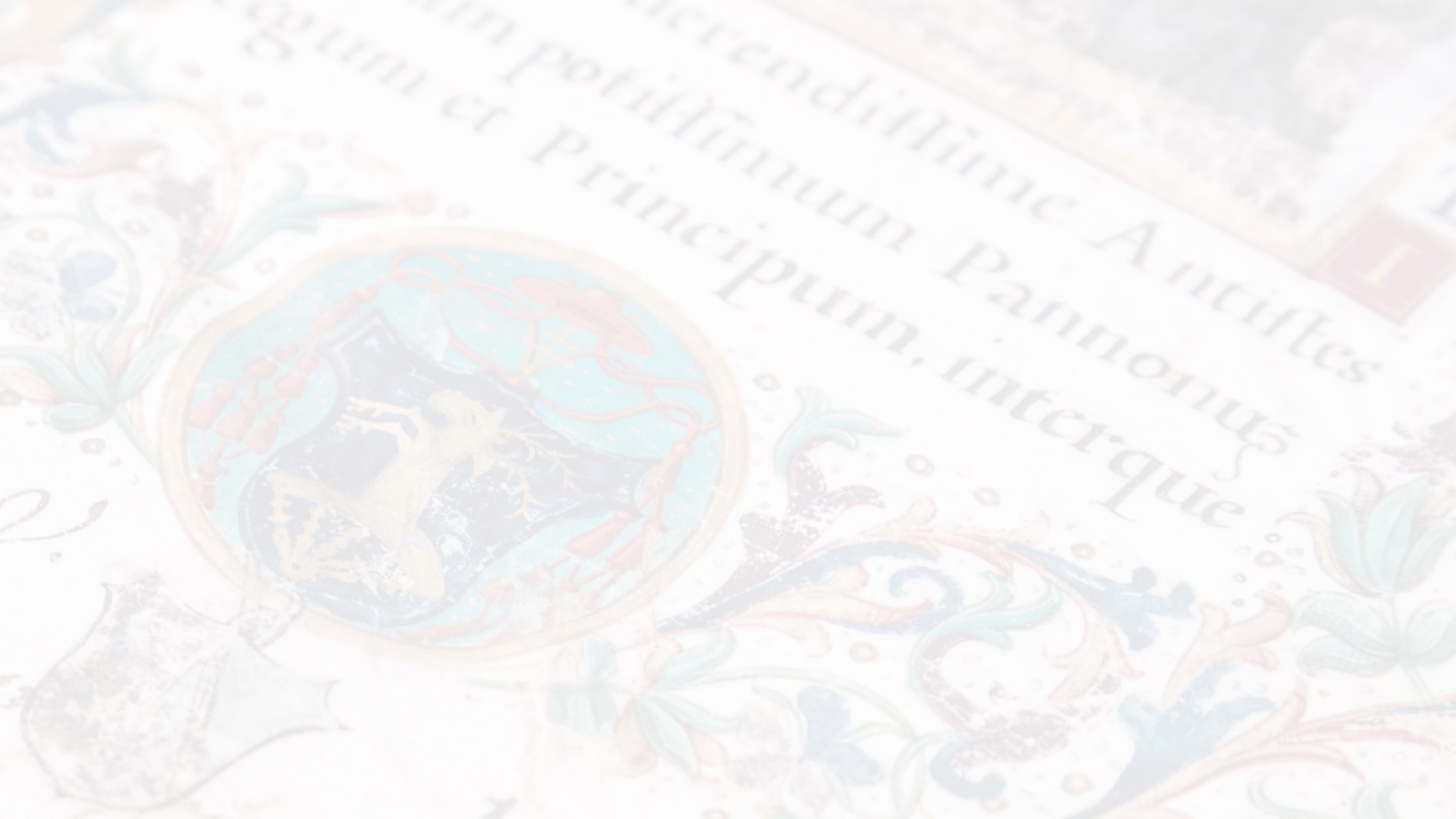 Informatika
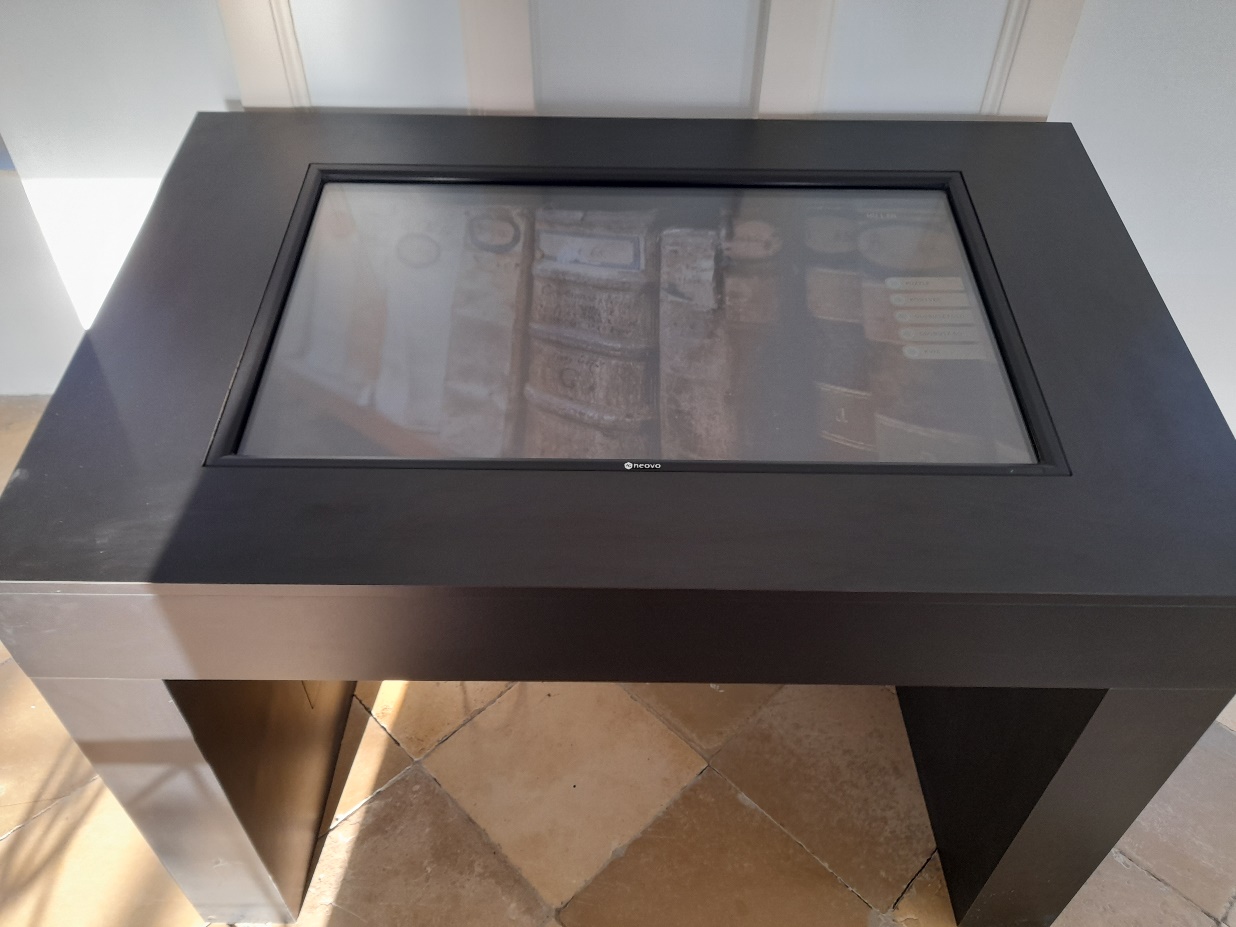 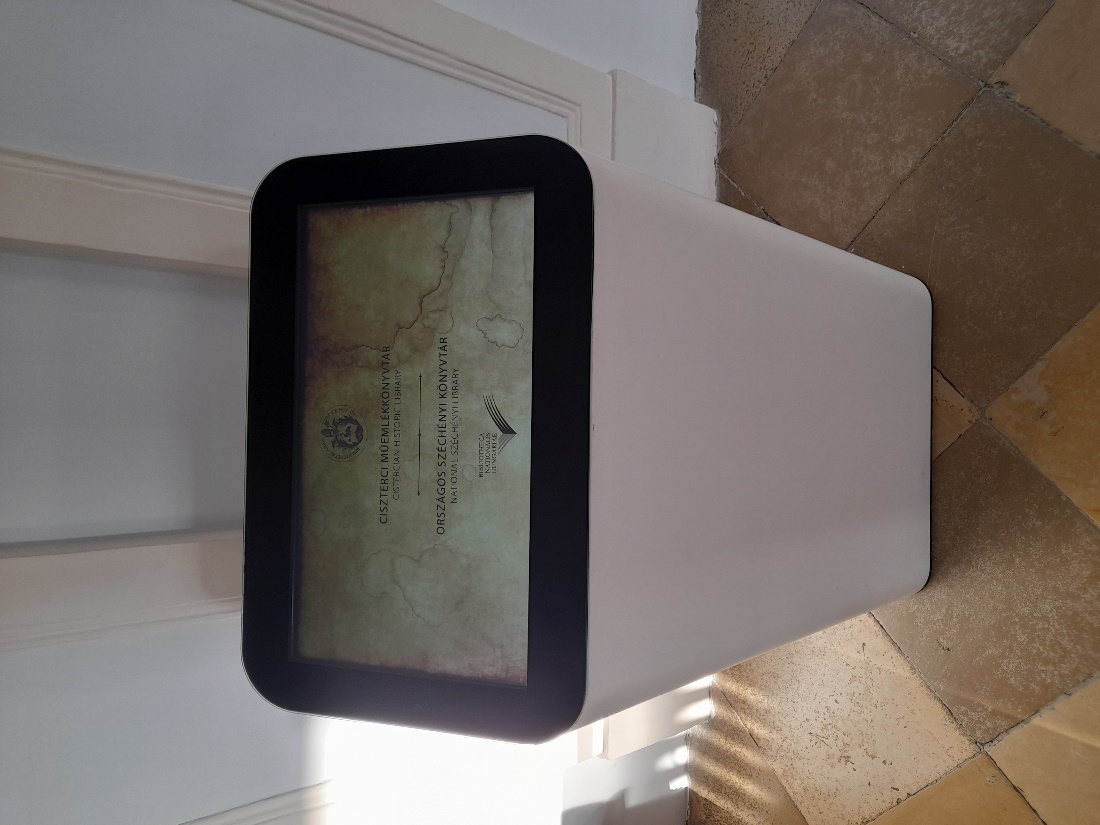 Köszönöm!